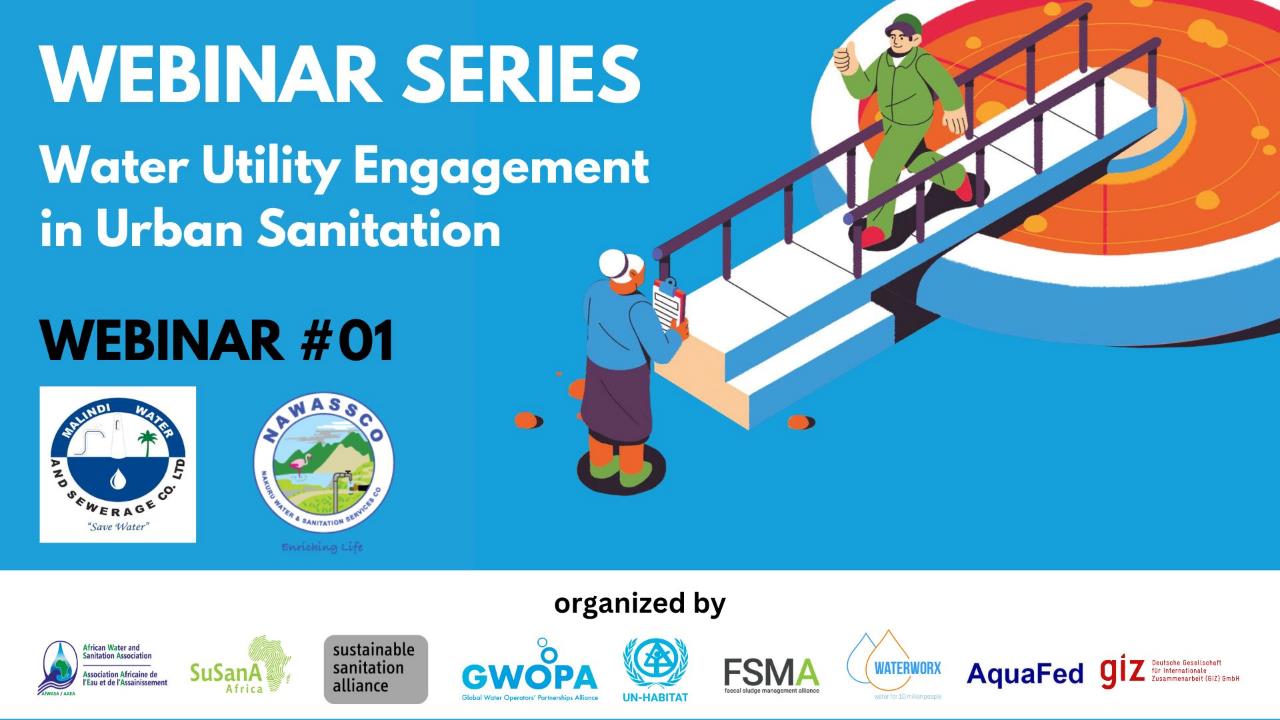 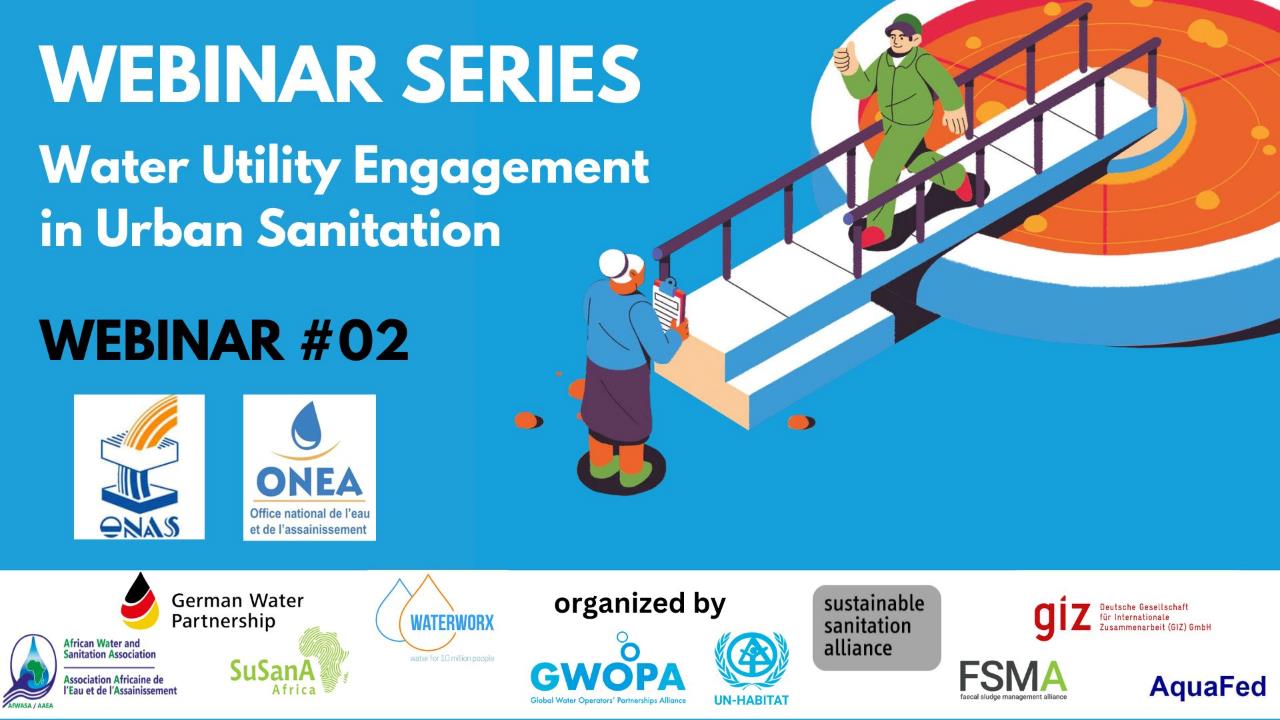 WEBINAR #04
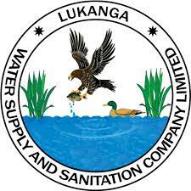 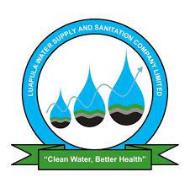 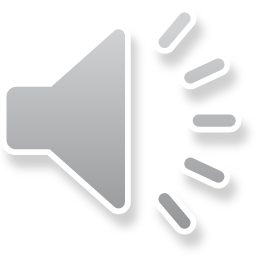 HOUSEKEEPING RULES / PARTICIPATION
To ask to speak: 1. click on ‘REACTIONS’, 2. click on “RAISE HAND”



To unmute: click on the microphone

To mute: click again on the microphone

To ask questions in writing: click on the ‘chatbox’
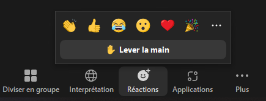 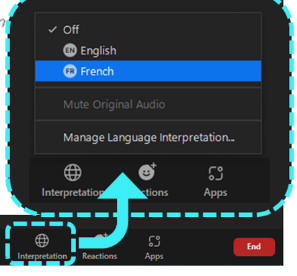 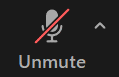 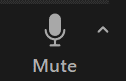 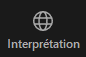 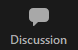 COMMENT CHANGER DE LANGUE
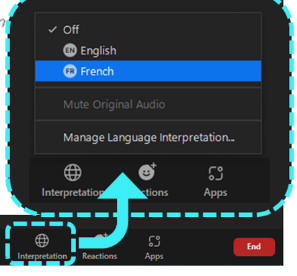 Pour changer de langues: cliquer sur “interprétation” 

Pour choisir les diapos correspondant à votre langue, veuillez choisir comme indiqué sur l'image
[Eng]-Alexandra DUBOIS
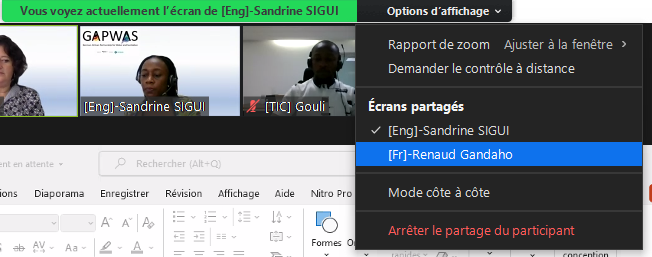 [Fr]-Sandrine SIGUI
Webinar Series on utility engagement in sanitation
Conveners
Objective
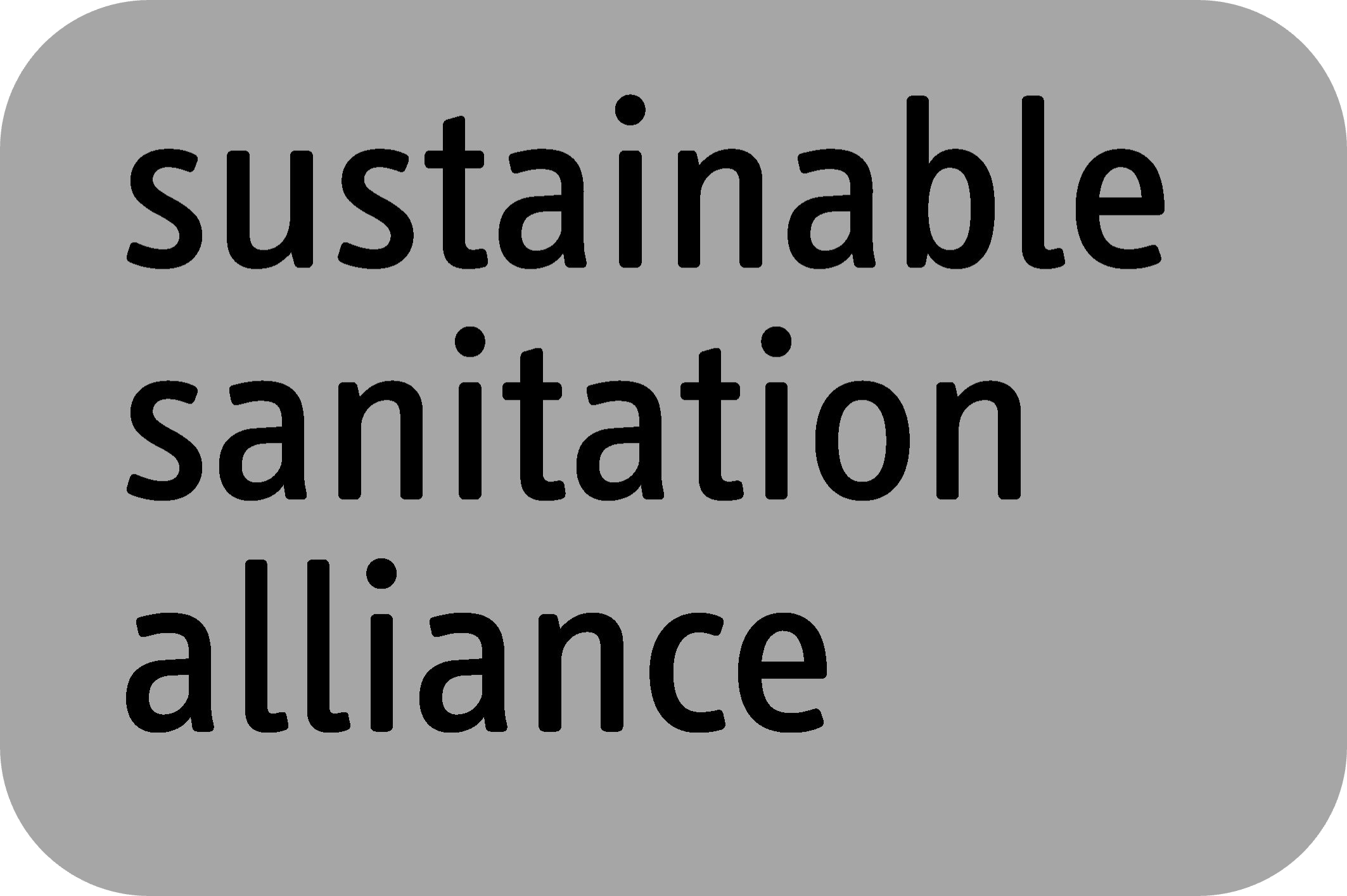 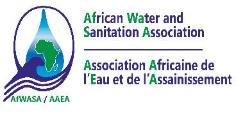 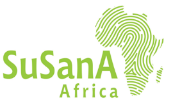 Facilitate the exchange of knowledge, experiences and lessons learned among water operators across Africa, showcasing diverse case studies and approaches to improving urban sanitation access.
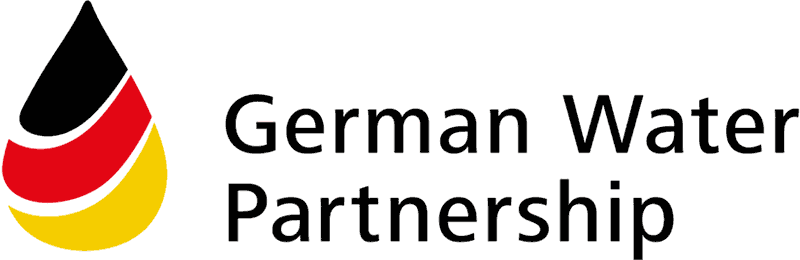 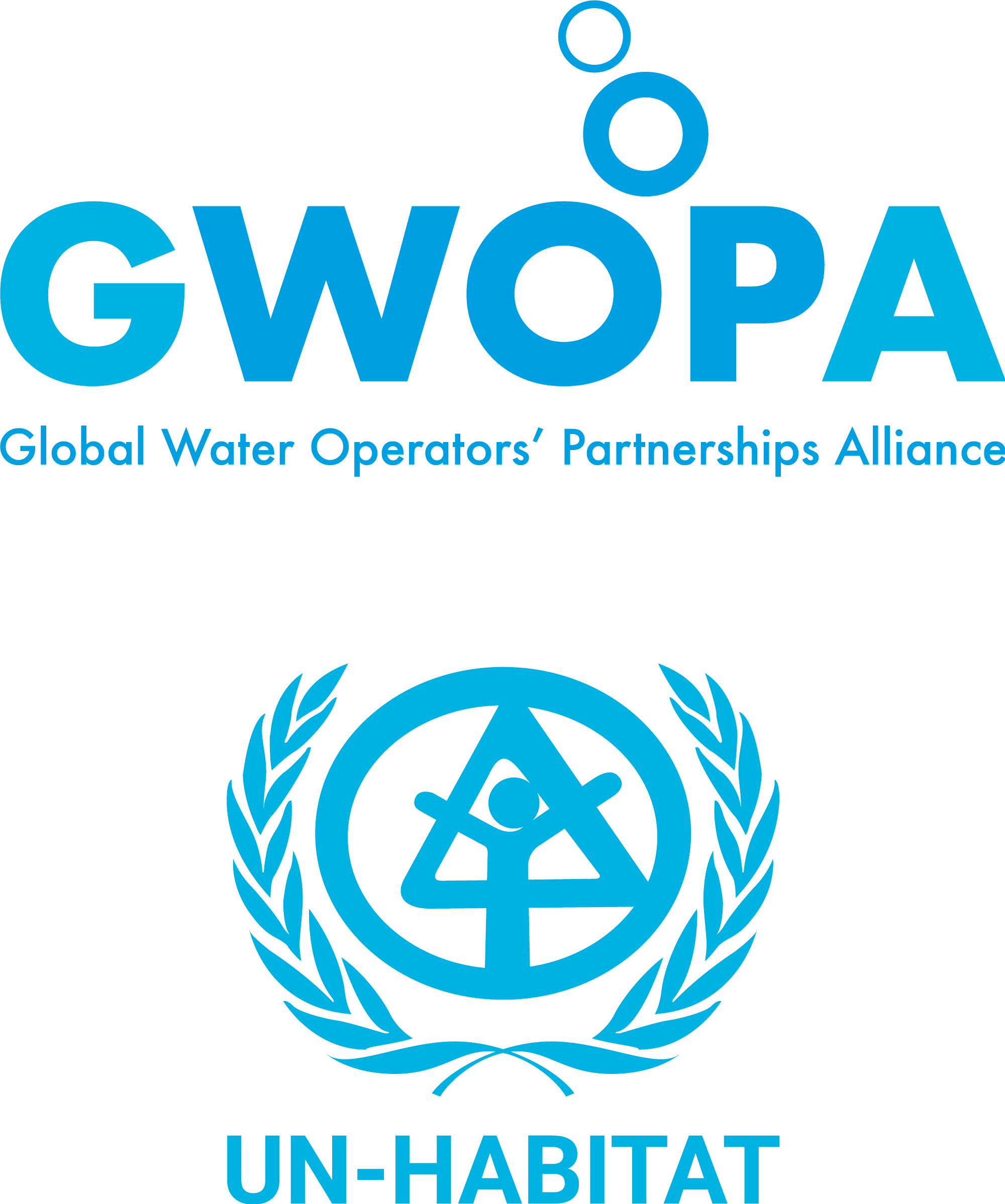 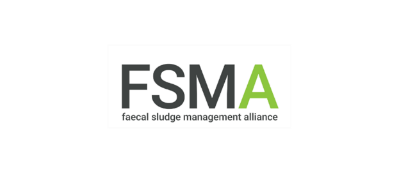 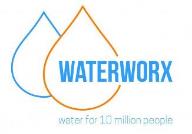 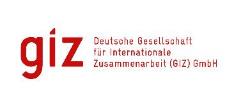 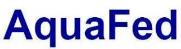 WEBINAR #04Utilities driving Citywide Inclusive Sanitation through Onsite Sanitation and Sludge Management in Zambia
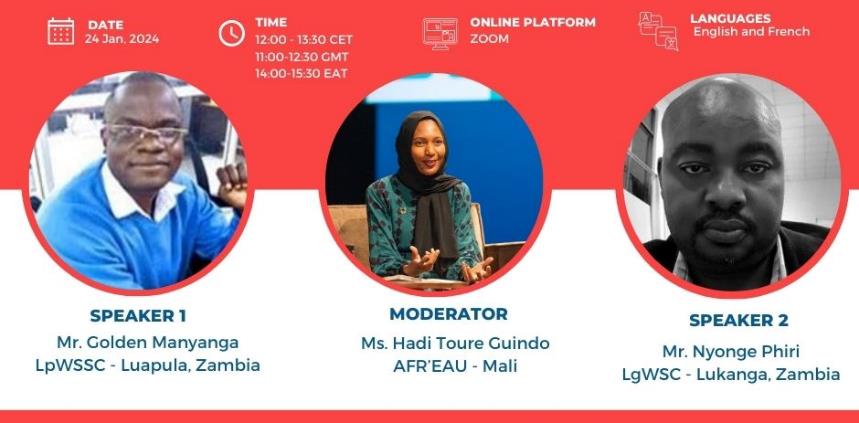 AGENDA
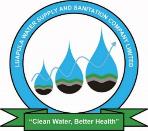 LUAPULA WATER SUPPLY AND SANITATION COMPANY
The role of Commercial Utilities in Citywide inclusive Sanitation service Systems and Championing open defecation cities:
BY 
GOLDEN MANYANGA
PhD, MBA, BEng. BBA, Pg. D.T,
Senior Manager of Engineering
7
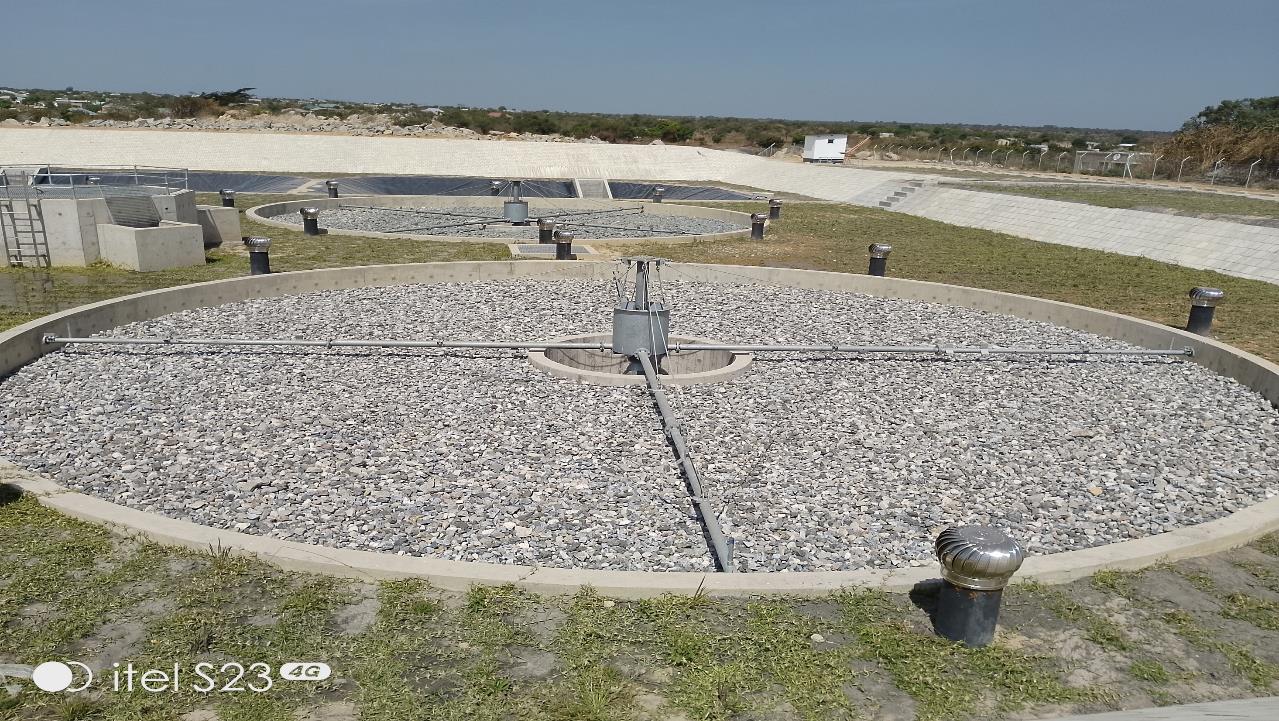 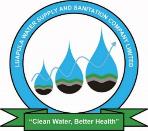 OUTLINE
Introduction
Current Situation on Sanitation at LpWSC
Citywide inclusive Sanitation 
Implementation of CWIS at LpWSC
Opportunities in Implementation of CWIS
Challenges in Implementation of CWIS
Conclusion
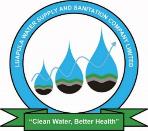 INTRODUCTION
OPERATIONAL PRESENCE AND MANDATE
Luapula was formed in 2009 and started operations in 2010. under the WSS Act 28 of 1997.
The customer base is around 15,000 customers and 2000 representing only 13% customers connected to the sewer line. 
However, 86% of residents have pit latrines, while 46% have both pit latrines and On-site sanitation.
The coverage is in 5 districts that include Mansa, Samfya, Mwense, Kawambwa and Nchelenge. 
The Sanitation Coverage is largely in Mansa with the following facililities i.e. WWTP, Pump station, Vacuum Tanker etc.
The main services offered include, water provision, hire of vacuum tanker, consultancy, Laboratory services.
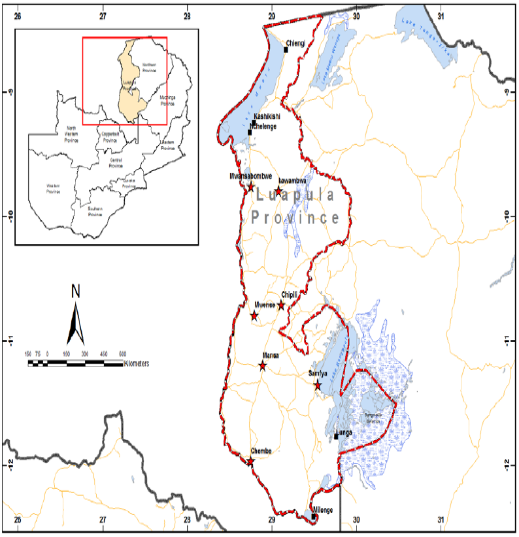 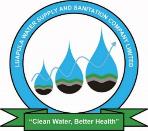 INTRODUCTION OF CWIS AT LPWSC
The Ministry of Water Development & Sanitation  through NWASCO has  engaged the CU on the introduction of CWIS. The following activities have been conducted;
Inception Seminar held in Ndola 2022
Sanitation Safely Planning Training held Lusaka in February, 2023.
Feasibility Study conducted for the Construction of FSTP in Mansa.
Community Engagements done to sensitise communities of the intended FSM and OSS program.
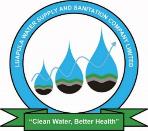 DEF: CITYWIDE INCLUSIVE SANITATION
Citywide Inclusive Sanitation (CWIS) is a public service approach to planning and implementing  urban sanitation systems to achieve out comes of;
Equity- Fairness in distribution, pricing, access to public finance and prioritization of sanitation services paying special attention to the needs of the poor, the marginalized, and women and girls.
Safety-Amount of human waste that is safely managed  ;and
Sustainability-Management of resources and   revenues to sustain sanitation service delivery.
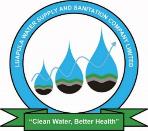 Implementation of CWIS at LpWSC
The Government of the Republic of Zambia is in hurry to meet the vision 2030 on sanitation. The Mandate of the CU was broadened to focus on Sanitation comprehensively, ie. FSM, On-site and Sewered sanitation. The 8TH NDP highlights for the need to improve sanitation in  line with SGG 6 on water and sanitation.
The CU realigned its policies to focus more on the other sanitation components which were lacking before. 
Policies were developed in preparation of the change.
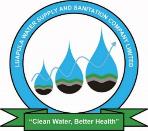 IMPLEMENTATION OF CWIS IN MANSA-CWIS GUIDELINES SET BY THE REGULATOR
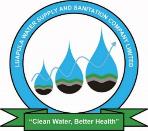 IMPLEMENTATION OF CWIS IN MANSASUPPLY CHAIN OF FAECAL SLUDGE MANAGEMENT
Vacuum Tankers services are offered at a fee within the province.
Currently Engage Private Operators to build capacity to manage FSM services.
So far 20 FSM experts have been trained across the province to manage the FSM
VACUUM TANKER SUCKING FROM A SEPTIC TANK
IN MANSA. (LPWSC 2023)
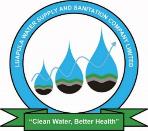 OPPORTUNITIES FOR THE CU FOR IMPLEMENTATION OF CWIS
Government will and enabling environment
Ready and Wide Market
Monopoly of business 
Treatment Infrastructure available and coming.
Willing communities.
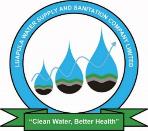 OPPORTUNITIES FOR THE CU FOR IMPLEMENTATION OF CWIS
WWTP constructed
Biogas Plant
Manure generation
New Connections
FSTP to be constructed
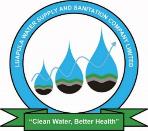 CHALLENGES IN IMPLEMENTATION OF THE CWIS
CULTURE AND TRADITION: 
Residents do not think Sanitation issues are to be discussed openly because of the 
privacy attached to it. Changing this culture may be a hindrance

LACK OF INVESTMENT IN SANITATION INFRASRUCTURE IN THE PAST: There has generally 
been a lack of capital investment in sanitation as most investment was tilted towards water only.

LACK OF DEMAND CREATION: There has been  creation demand for FSM in the areas.
IMPLEMENTATION OF CWIS IN LPWSC
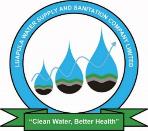 LPWSC Revised the strategic plan for the year 2023-2025 and did the following;

Incorporation of On Site Sanitation & Faecal Sludge management in the plan
 Restructuring of the Commercial Utility to create OSS units
Utility intends to create a FSM Unit to manage FSM issues.
SHIFT FLOW DIAGRAM FOR MANSA
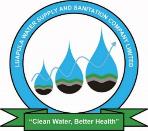 With Support from GIZ, a  survey was conduced  this enabled  the CU to achieve the following;

Get the urban sanitation and wastewater data right for the CU-
Data driven decision making on service planning, investments and accountability.
Making Sanitation an integral part of the wider urban development frame work in Mansa
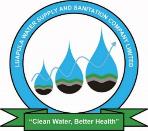 SANITATION MAPING IN MANSA
With Support from the National Water Supply & Sanitation Council, the following exercise is underway;
GIS Mapping of all Sanitation Facilities.
The city has been zoned to created Demand
Rebranding and Marketing of the two mandate onsite sanitation & Faecal Sludge Management involvement key stack holders.
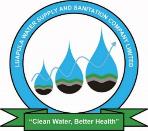 STAKEHOLDER INVOLVEMENT IN CWIS AS DECISION MAKERS
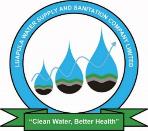 READNESS FOR IMPLEMENTATION OF CWIS IN LPWSC
The CU has developed policies & SOPs with regards to OSS & FSM.
Constant engagements are being done with communities
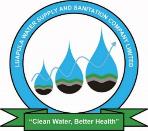 IMPLEMENTATION OF CWIS IN LPWSC
Community awareness in Mansa
Engaging, signing service delivery contract with Private Service Operators involved in Faecal Sludge Emptiers
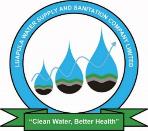 IMPLEMENTATION OF CWIS IN LPWSC
Training of  the private empties
Formation of WASH Forum, Sanitation action groups, Community based organization
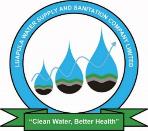 PROMOTION OF OPEN DEFECATION FREE CITY WITH THE EXTENDED MANDATE
The Utility is working with the line Ministries with the already existing structures.
Sanitation Action  Groups formed
WASH Champions
 Environmental Health Technician
NGOs
5  Catchments ( 60 Villages declared ODF)
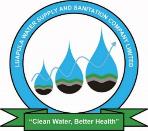 CWIS OUTLOOK
Development Sanitation Master Plan
Development FSM/OSS Business Models
Lobby for Investment in Sanitation.
Increase Footprint and get business opprtunities
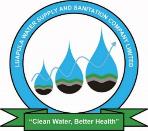 KEY PERFORMANCE INDICATORS AND IMPACT/PERFORMANCE
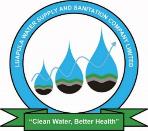 PROMOTION OF OPEN DEFECATION FREE CITY WITH THE EXTENDED MANDATE
The Utility is working with the traditional leaders in charge of Chiefdom.
 Civil Leaders at Ward development  Committees
Full implementation of the CLTS in the Luapula.
For every village, school, hospital atleast a decent toilet facility should be guranteed
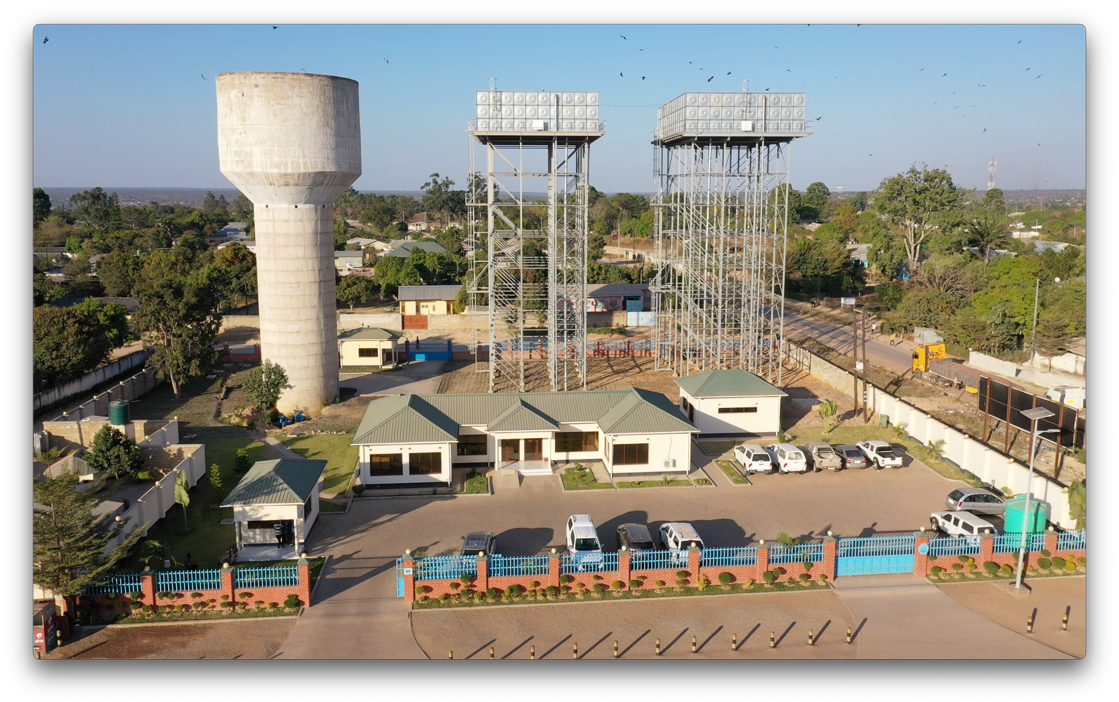 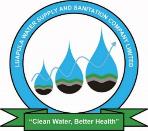 CONCLUSION-CWIS is the way to go
THANK YOU
Lukanga Water Supply and Sanitation Company Ltd
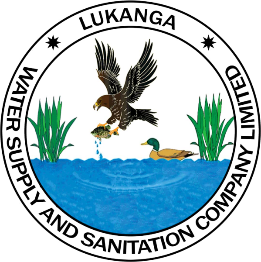 Utilities driving inclusive citywide sanitation through onsite sanitation and sludge management in Zambia

Nyonge Phiri 
24th of January 2024, Kabwe
Presenter Nyonge Phiri (B.Eng.R.Eng)
Civil and environmental Engineer with 20years experience in WASH 
Director of Engineering at LgWSC
leading role in the establishment of the OSS/FSM
Manager Sanitation Services at LWSC
playing a pivotal role in the establishment of the OSS function which culminated into the formation of the FSM unit
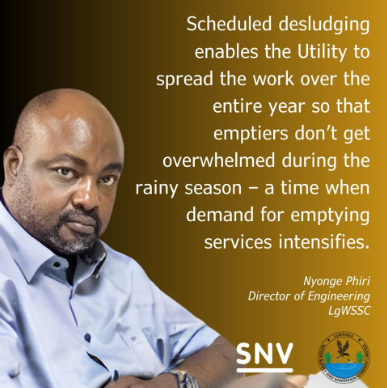 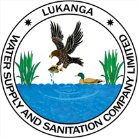 Nyonge Phiri - Lukanga Water Supply and Sanitation Company Ltd - 24.01.2024
Outline of Presentation
Introduction and Background
Formation of CU
LgWSC coverage area
Demographics and service coverage
Sewer system of Kabwe 
Urban Sanitation and Hygiene for Health and Development (USHHD) Project
Data from the Baseline study
SNV Support through the (USHHD) 
Guiding principles of LgWSC 
How it works
Challenges with on demand FSM
3. SCHEDULED DISLUDGING
What is Scheduled desludging?
Piloting of Scheduled desludging
Lessons learned
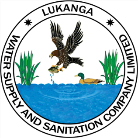 Nyonge Phiri - Lukanga Water Supply and Sanitation Company Ltd - 24.01.2024
1. Introduction and background
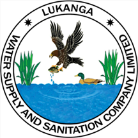 1.Introduction and background
Formation of CU
Started operations as a water and sanitation service provider on 1st February 2007
Private Company (registered under the Companies Act) owned by municipalities in its service area
Currently actively operates in 9 Districts of Central Province
Nyonge Phiri - Lukanga Water Supply and Sanitation Company Ltd - 24.01.2024
BACKGROUND AND INTRODUCTION
Operational Districts
Chibombo
Chisamba
Kabwe 
Kapiri Mposhi 
Mkushi 
Serenje
Mumbwa
Shibuyunji

Yet to start operations in:
Chitambo
Luano and 
Ngabwe
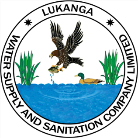 Nyonge Phiri - Lukanga Water Supply and Sanitation Company Ltd - 24.01.2024
BACKGROUND AND INTRODUCTION
Demographics & service coverage
Population in Service Area: 481,163 people
Kabwe: 4th largest urban town in Zambia 
Number of water customer connections: 32,000 
Number of sewer customer connections: 13,175 
Water produced: 14.2 Mil. cubic meters/year 85.1% water supply service coverage
Treatment of Sewer effluent of up to 0.6 Mil. Cubic Meters/ Year 59% sanitation service coverage with 19% being sewered and 40% being different forms of OSS
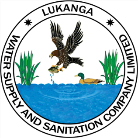 Nyonge Phiri - Lukanga Water Supply and Sanitation Company Ltd - 24.01.2024
Sewer System of Kabwe
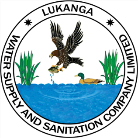 Nyonge Phiri - Lukanga Water Supply and Sanitation Company Ltd - 24.01.2024
2. Urban Sanitation and Hygiene for Health and Development (USHHD) Project
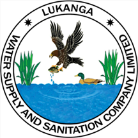 Urban Sanitation and Hygiene for Health and Development (USHHD) Project
Zambia is one of the 5 countries implementing the Dutch Government funded Urban Sanitation and Hygiene for Health and Development (USHHD) Project
The USHHD is part of the Netherlands WASH SDG Consortium comprising of the WASH Alliance, SNV and PLAN International
Lukanga and Chambeshi Water Supply and Sanitation Co Ltd have partnered with SNV to implement the project
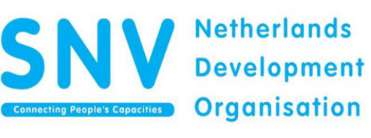 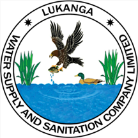 Nyonge Phiri - Lukanga Water Supply and Sanitation Company Ltd - 24.01.2024
Urban Sanitation and Hygiene for Health and Development (USHHD) Project
Data from the Baseline study
Sanitation coverage by sewers: 19%
Open defecation: 12.4%
Access to functional, clean and private toilet in Kabwe: 57%
unsafe practices by manual emptier: they bury the sludge by the side in the premises as they do not have transporting device
Emptier do not have protocols for dealing with accidental spillages
For mechanical emptiers there are tankers provided by the CU & private sector. Leading to the need for developing protocols for OHS & dealing with accidents.
Mechanical emptier  services had been limited to septic tanks
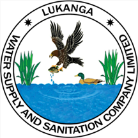 Nyonge Phiri - Lukanga Water Supply and Sanitation Company Ltd - 24.01.2024
Guiding Principles to achieve SDG 6.2
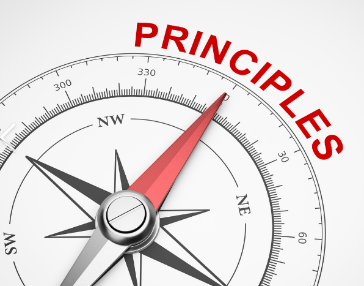 Achieve access
Adequate for customers
Equitable 
Sanitation & hygiene for all
Participatory approach 
Marked-based instruments
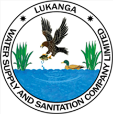 Nyonge Phiri - Lukanga Water Supply and Sanitation Company Ltd - 24.01.2024
Establishing on demand fsm
SNV Support through the (USHHD) 
Develop an OSS strategy document
Establishing a community-based organisation 
 construction of an FSTP
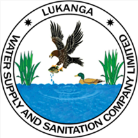 Nyonge Phiri - Lukanga Water Supply and Sanitation Company Ltd - 24.01.2024
Establishing on demand fsm
Development of Strategy
Hired a consultant
Held workshops
Stakeholder engagement through multi-stakeholder platform
Drafting of strategy document
BCC campaigns promoting safe pit emptying & safe waste disposal
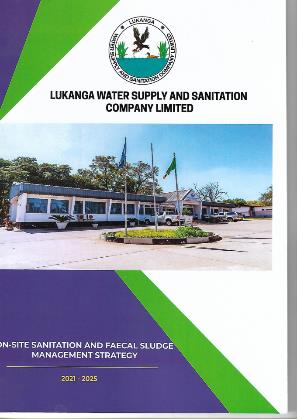 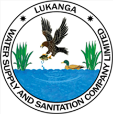 Nyonge Phiri - Lukanga Water Supply and Sanitation Company Ltd - 24.01.2024
Establishing on demand fsm
Formation of Community based Enterprise (CBE)
Identification of informal emptiers
Training 
Vaccination (Hepatitis B, Cholera, Tetanus)
Provision of PPE
Provision of transport and tools
Registration of CBE
Marketing of services
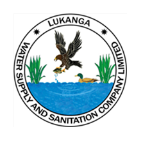 Nyonge Phiri - Lukanga Water Supply and Sanitation Company Ltd - 24.01.2024
Establishing on demand fsm
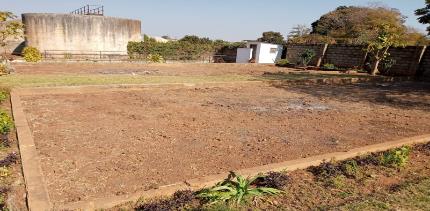 Construction of FSTP
Hired a consultant for design of FSTP
However, resources were not sufficient for full implementation of the design
LgWSC identified an old treatment facility whose drying beds could be rehabilitated
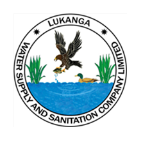 Nyonge Phiri - Lukanga Water Supply and Sanitation Company Ltd - 24.01.2024
Establishing on demand fsm
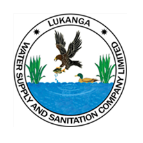 Nyonge Phiri - Lukanga Water Supply and Sanitation Company Ltd - 24.01.2024
Establishing on demand fsm
How it works
Community engagement and Marketing of the services
Customer requests for service
Assessment of toilet facility for emptiability
Customer makes payment for services 
Customer receives a call notifying them of upcoming desludging on their property 
 Desludging team empties toilet and delivers waste to FSTP
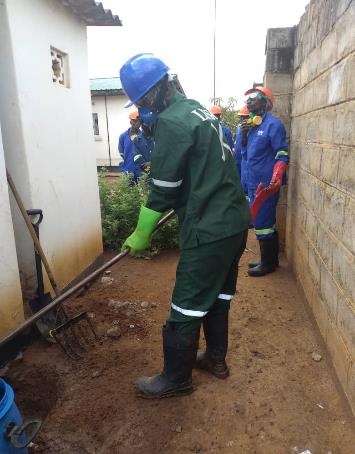 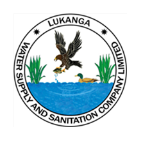 Nyonge Phiri - Lukanga Water Supply and Sanitation Company Ltd - 24.01.2024
Establishing on demand fsm
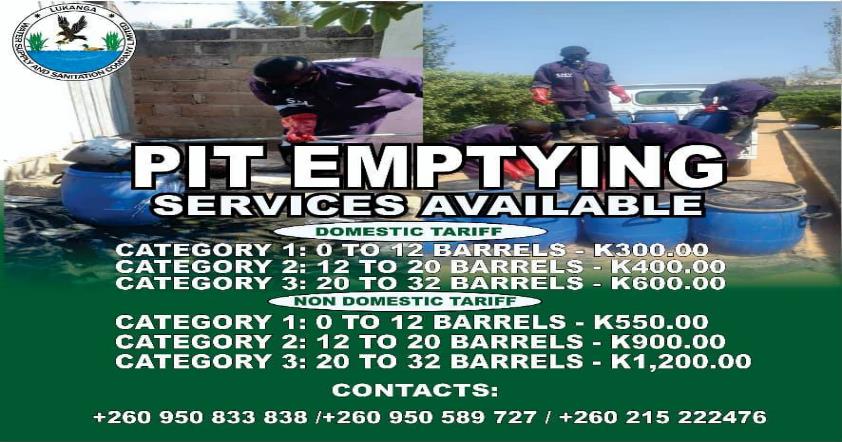 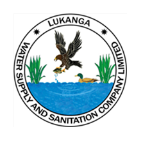 Nyonge Phiri - Lukanga Water Supply and Sanitation Company Ltd - 24.01.2024
Establishing on demand fsm
Challenges with on demand FSM
Not enough volume of sales to sustain private sector participation (slow uptake of services)
Seasonal nature of demand for emptying
Difficult to collect data in communities
Affordability of services for the poor
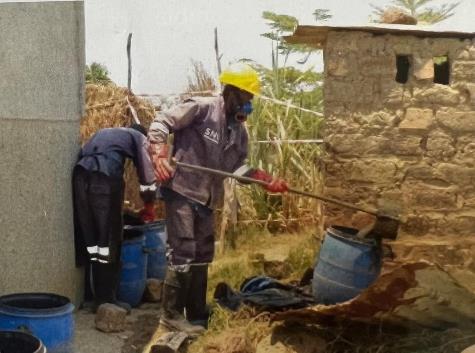 Nyonge Phiri - Lukanga Water Supply and Sanitation Company Ltd - 24.01.2024
3. SCHEDULED DESLUDGING
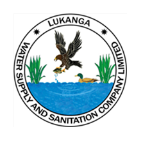 What is Scheduled dEsludging?
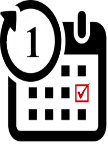 Under a scheduled desludging  service… 
All septic tanks in the city are visited once during a fixed cycle 
and mandatory emptying is done…
according to a predetermined schedule…
by one or more licenced service providers…
Who are paid through revenues collected by the CU over time 
and deliver sludge safely to a designated disposal site for treatment and reuse
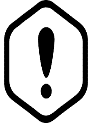 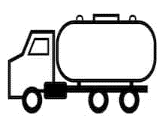 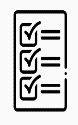 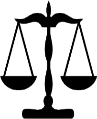 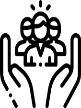 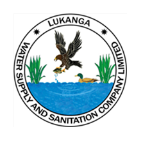 Nyonge Phiri - Lukanga Water Supply and Sanitation Company Ltd - 24.01.2024
SCHEDULED DESLUDGING
Piloting of Scheduled desludging
Zoning of service area
Community engagement and Marketing of the services
Customers registration (proof of residence and National registration)
Assessment of toilet facility for emptiability
Creation of customer account (customers with existing water accounts do not need to open another account)
Customer pays through account via various payment methods (1USD/ month)
Emptying service is scheduled & carried out for the zone
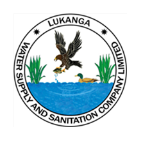 Nyonge Phiri - Lukanga Water Supply and Sanitation Company Ltd - 24.01.2024
SCHEDULED DESLUDGING
Lessons learned
The scheduled desludging model has yielded better response in low-income areas
It is difficult to get communities to contribute to the scheme when you first start.
Once it catches on its like wildfire.
A larger capacity treatment plant is required
It is necessary to have on-demand emptying running in parallel
Away from larger cities there is very little private sector participation in FSM. So the utility is required to help build interest in the business 
The model spreads work over the whole year instead of having emptying as a seasonal activity for the rainy season
There are gaps in the legal framework
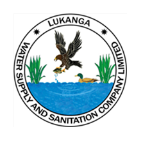 Nyonge Phiri - Lukanga Water Supply and Sanitation Company Ltd - 24.01.2024
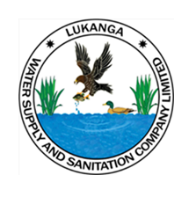 Thank you for your Attention!Nyonge Phiri(B.Eng. R. Eng)Director of Engineeringnyongephiri@gmail.com+260 979 281 183+260 215 222 474
Corporate Head Office Lukanga Water House, Munkoyo Street
P.O. Box 81745 KABWE, ZAMBIA
TEL: +260 215 222474, FAX: +260 215 222 475
E Mail: info@lukangawater.co.zm
Guided Discussion 
- 
Questions and Answers
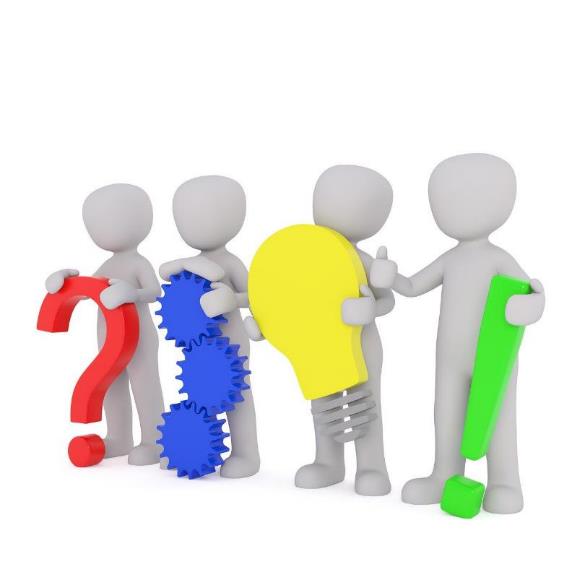 Webinar Series on utility engagement in sanitation
Calendar
All recordings and presentations are available on susana.org
Discussion continues on forum.susana.org